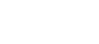 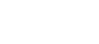 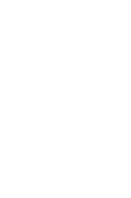 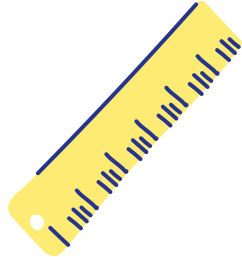 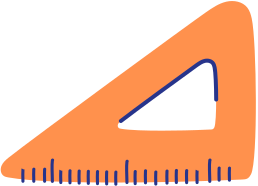 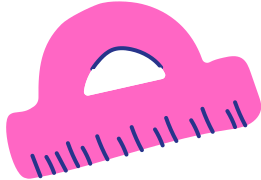 CHÀO MỪNG CÁC EM 
ĐẾN TIẾT HỌC HÔM NAY!
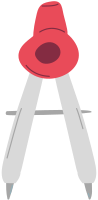 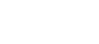 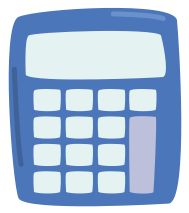 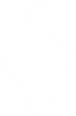 KHỞI ĐỘNG
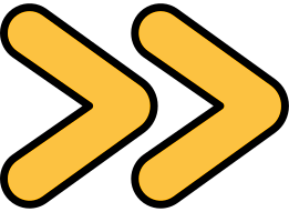 Giải
Vì tất cả các mặt đều là tam giác đều bằng nhau nên diện tích của các mặt đều bằng nhau.
Khi đó diện tích bìa cần dùng là
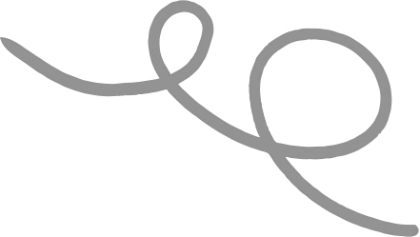 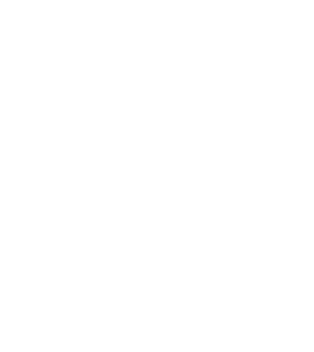 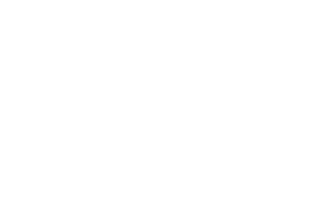 CHƯƠNG X. MỘT SỐ HÌNH KHỐI TRONG THỰC TIỄN
LUYỆN TẬP CHUNG
Trang 121
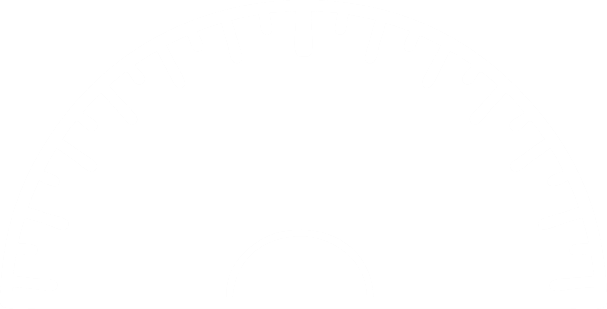 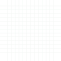 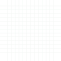 Ví dụ 1
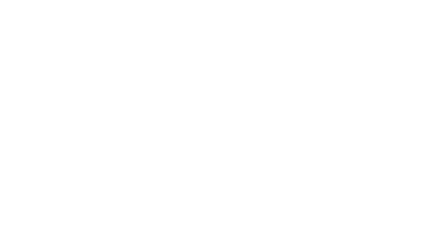 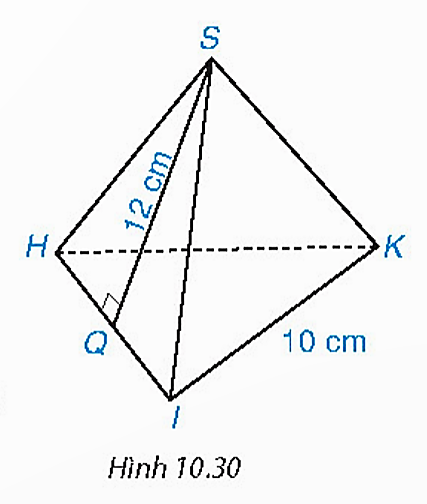 Giải
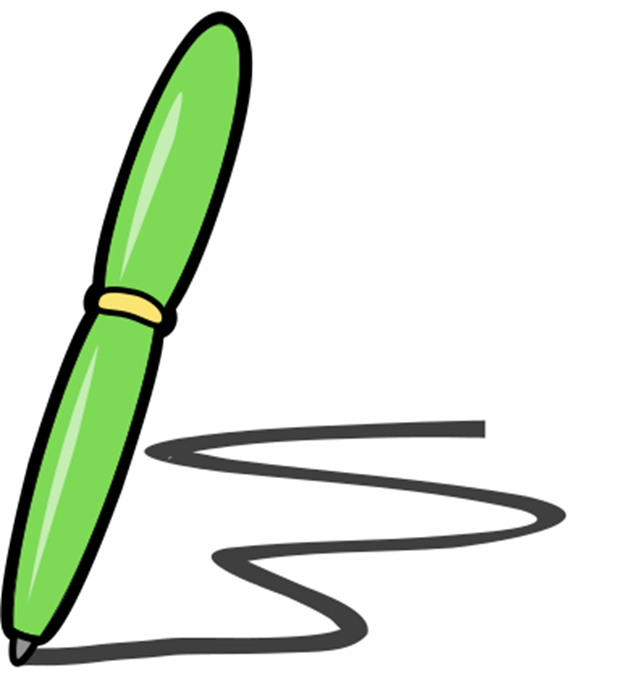 Ví dụ 2
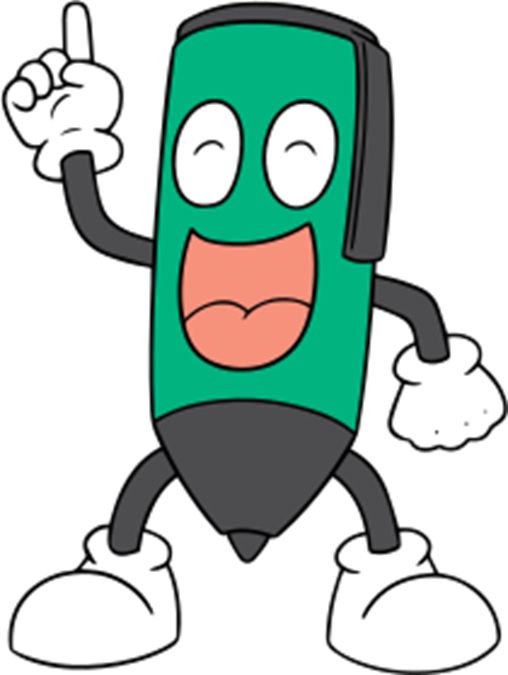 Một mái che giếng trời của một ngôi nhà có dạng hình chóp tứ giác đều, bốn mặt bên làm bằng kính. Diện tích kính làm bốn mặt bên của mái che bằng bao nhiêu? Biết các mặt bên là các tam giác đều có cạnh dài 2 m và viền không đáng kể (H.10.31).
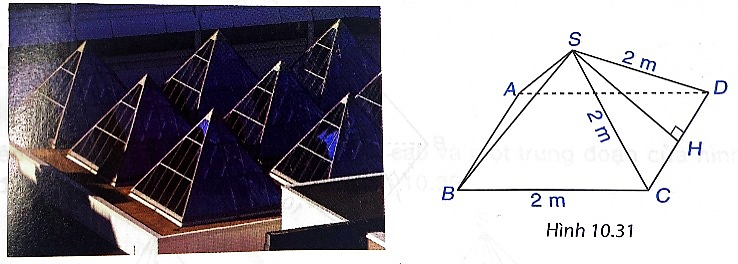 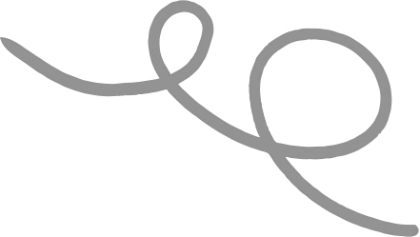 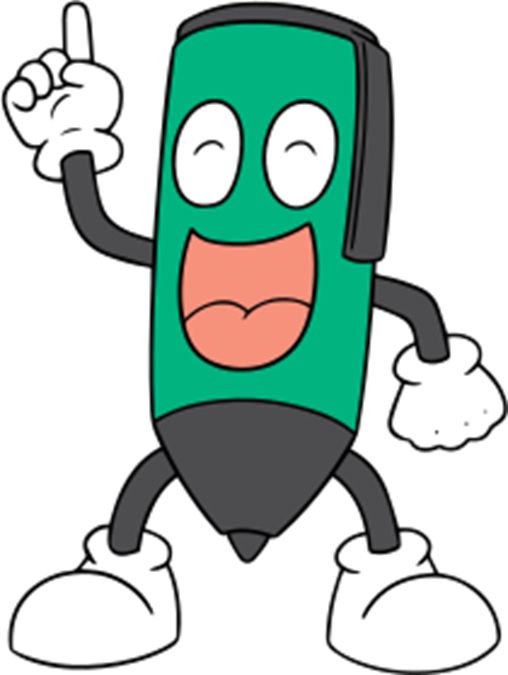 Giải
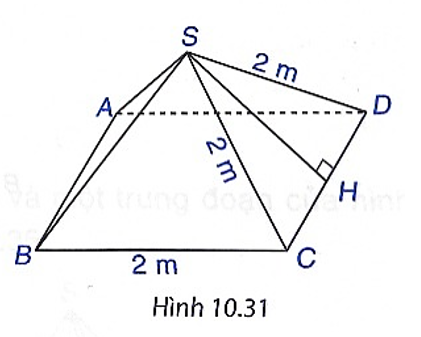 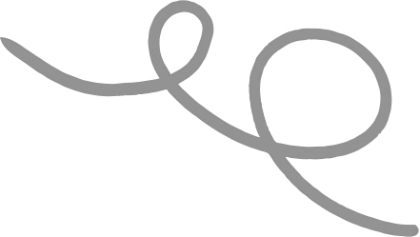 Câu hỏi thêm
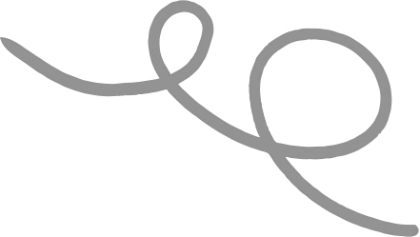 Giải
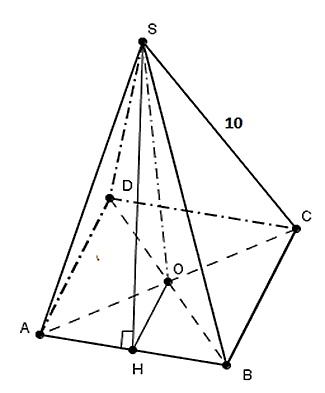 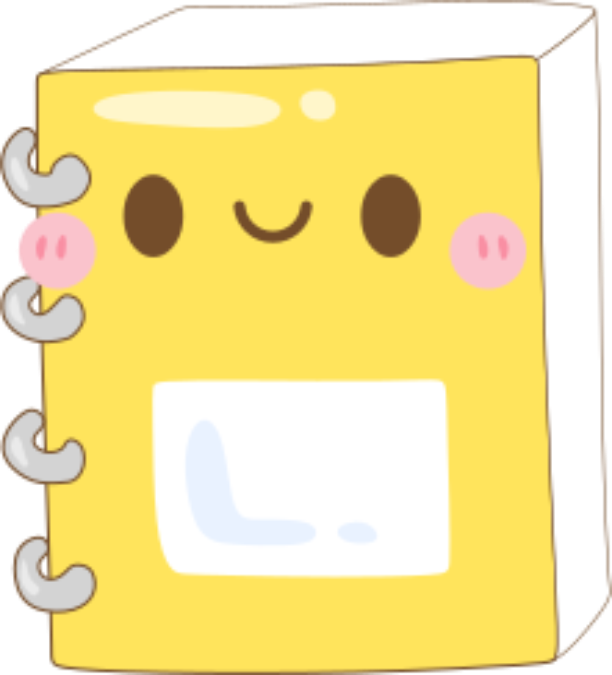 Câu hỏi thêm
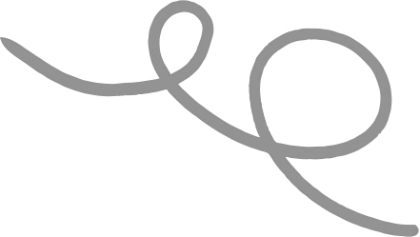 Giải
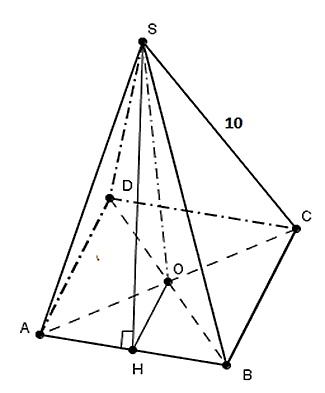 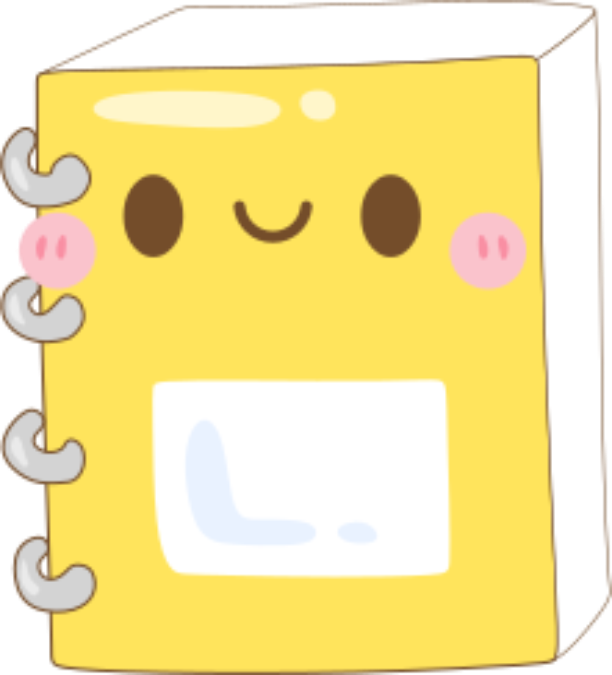 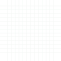 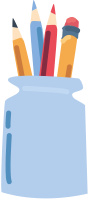 LUYỆN TẬP
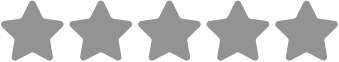 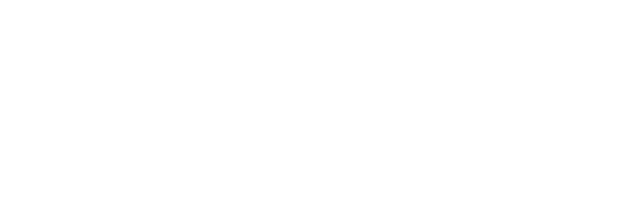 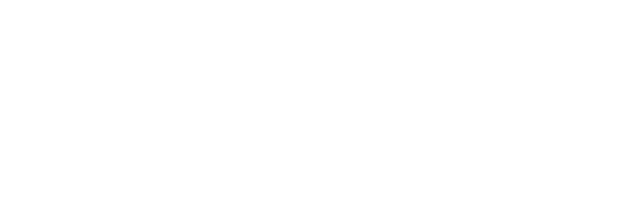 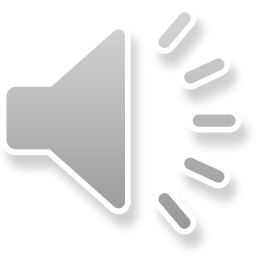 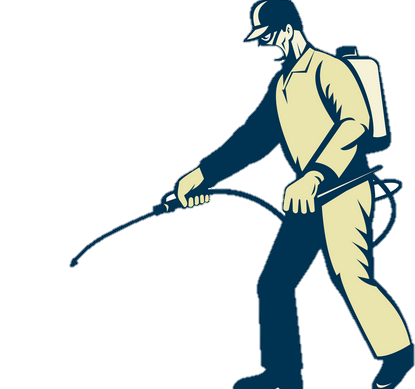 BẢO VỆ 
KHU PHỐ
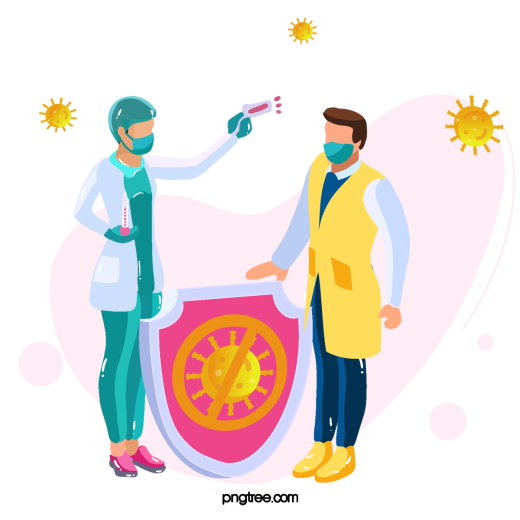 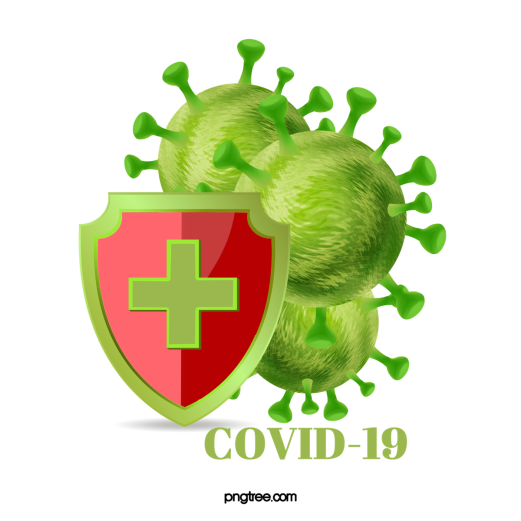 Câu 1. Trong các phát biểu sau, phát biểu nào sai?
Hình chóp tam giác đều có
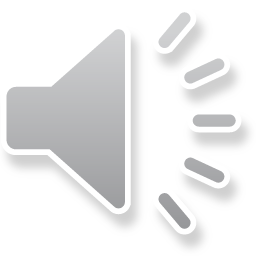 A. Ba cạnh bên bằng nhau
B. Các cạnh bên bằng nhau và đáy là hình tam giác có ba góc bằng nhau
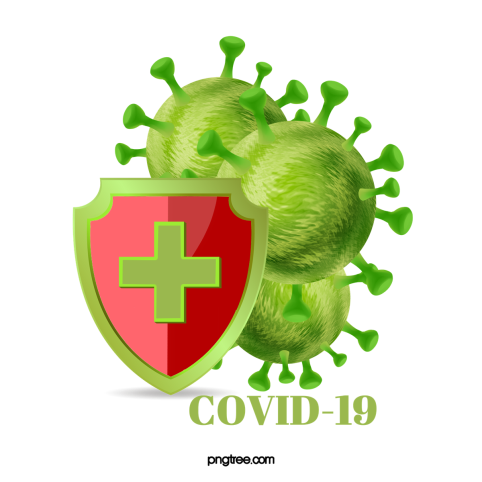 D. Tất cả các cạnh đều bằng nhau
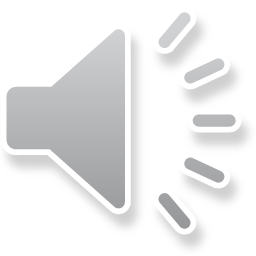 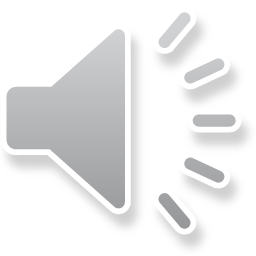 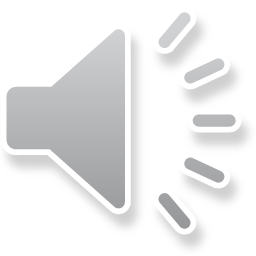 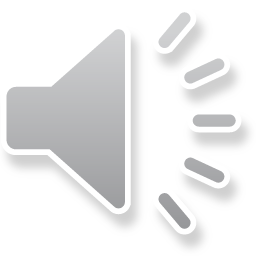 Câu 2. Trong các phát biểu sau, phát biểu nào đúng?
Hình chóp tứ giác đều có
B. Tất cả các cạnh 
bằng nhau
C. Các cạnh bên bằng nhau và đáy là hình vuông
D. Tất cả các đáp án trên
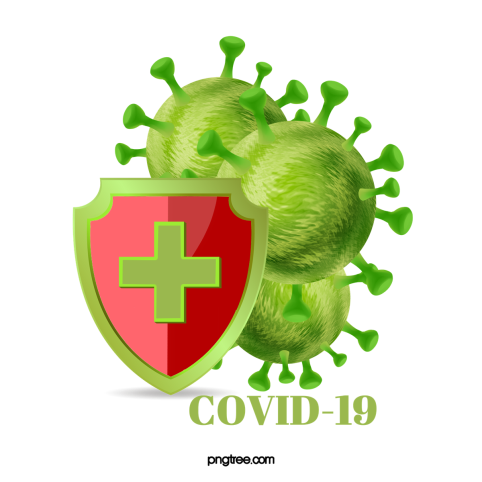 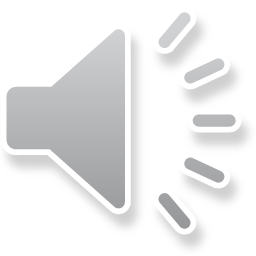 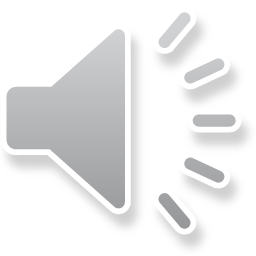 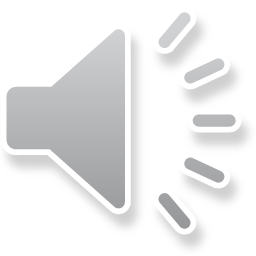 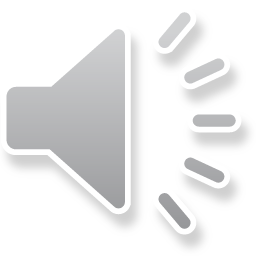 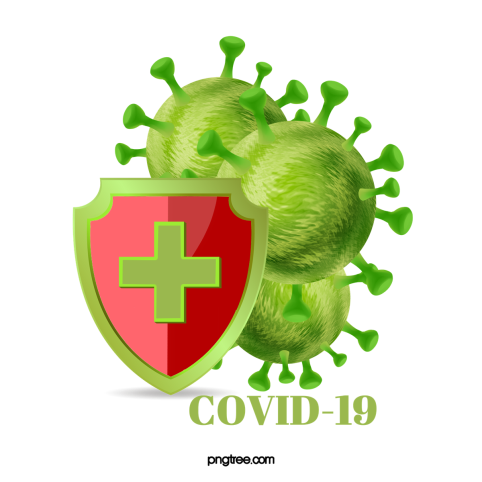 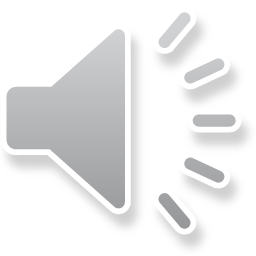 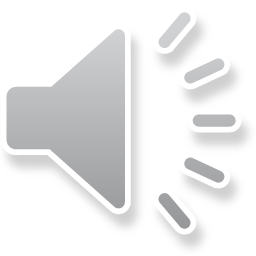 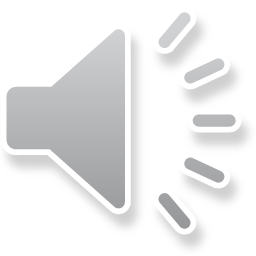 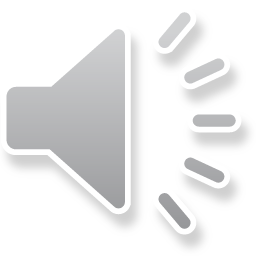 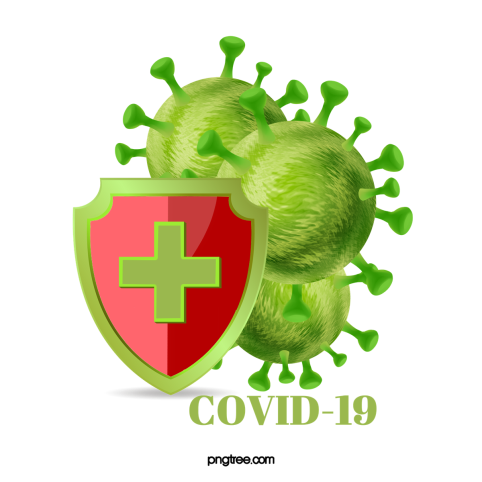 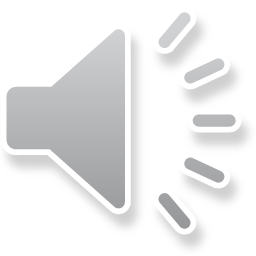 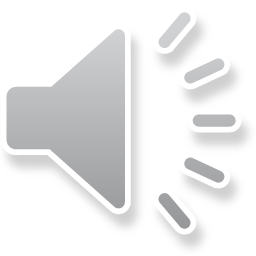 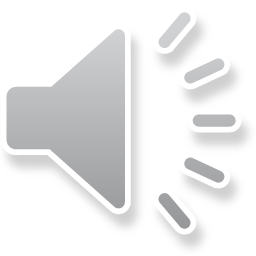 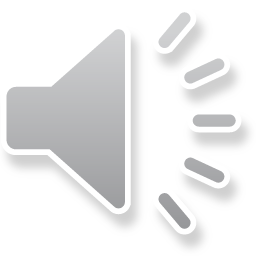 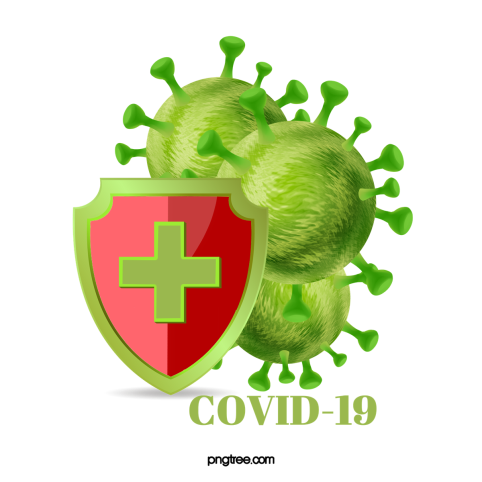 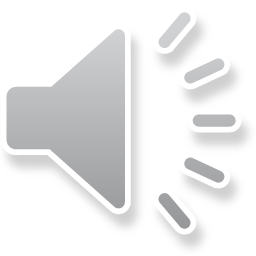 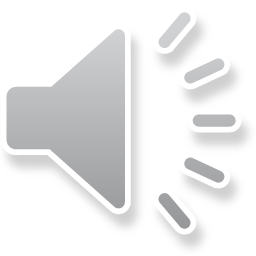 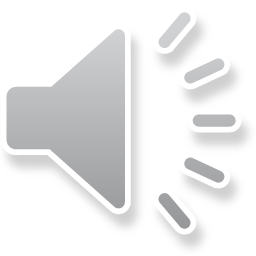 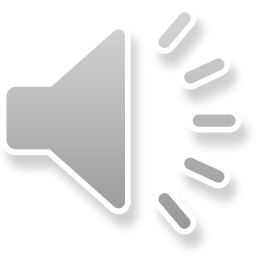 Cảm ơn các bạn!!!
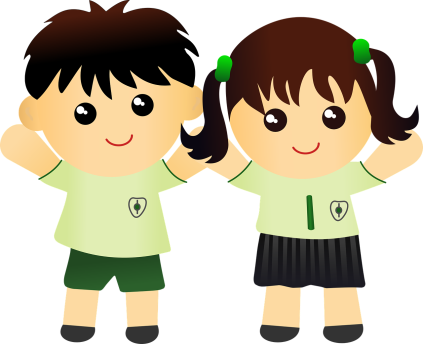 Giải
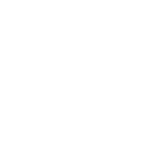 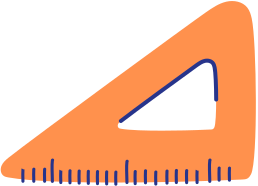 Bài 10.12 (SGK – tr.122) Trong các miếng bìa ở Hình 10.32, miếng bìa nào khi gấp và dán lại thì được một hình chóp tam giác đều, miếng nào thì được một hình chóp tứ giác đều?
Giải
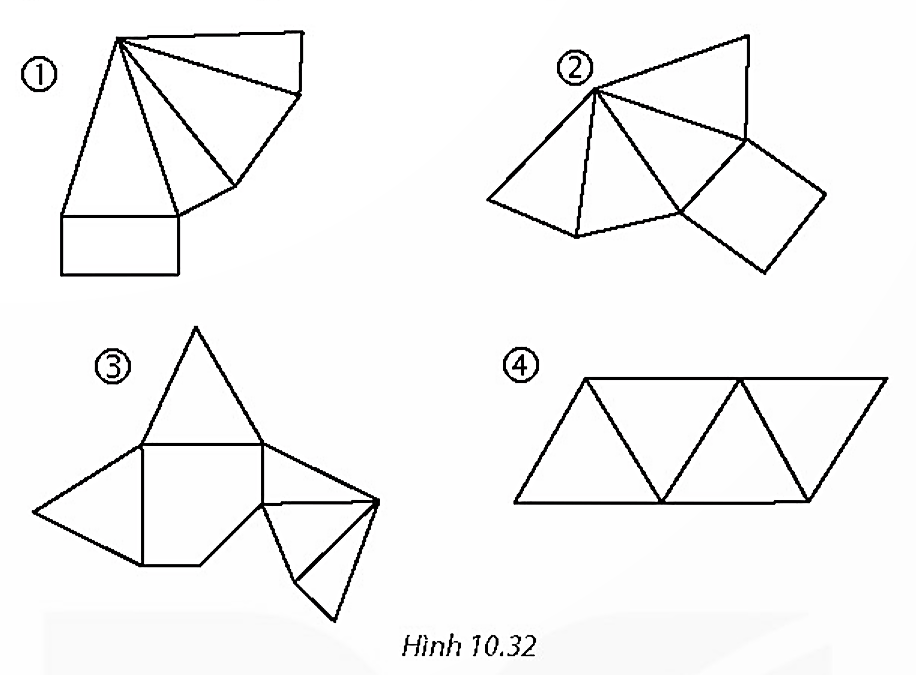 Hình 2 gấp và dán lại thành hình chóp tứ giác đều;
Hình 4 gấp và dán lại thành hình chóp tam giác đều.
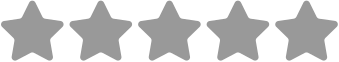 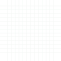 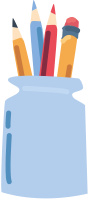 VẬN DỤNG
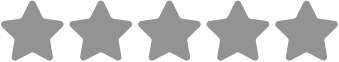 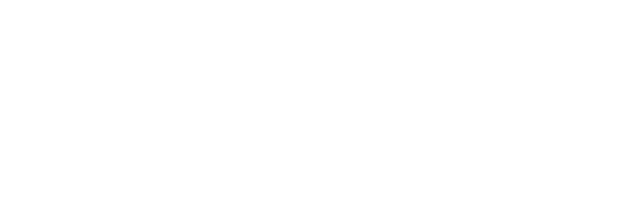 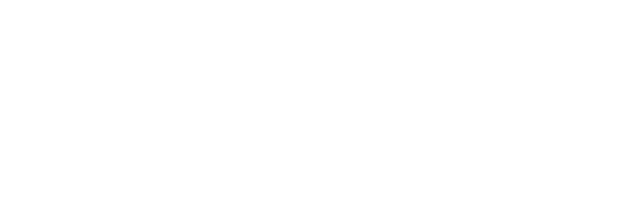 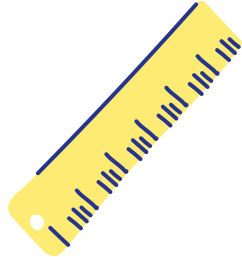 Giải
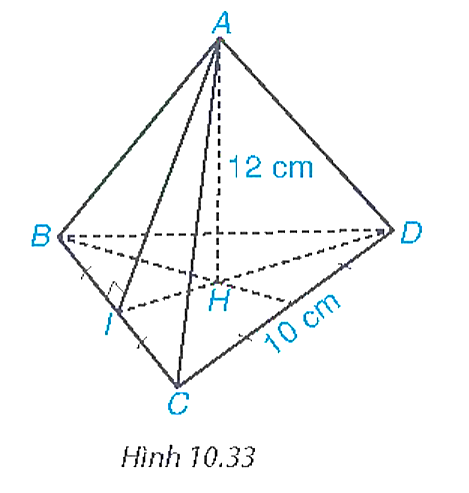 Bài 3:(SGK – tr.101)
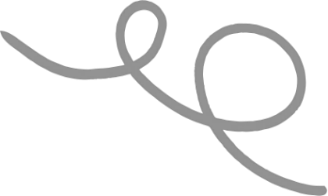 Bài 10.14 (SGK – tr.122) Người ta làm mô hình một kim tự tháp ở cổng vào của bảo tàng Louvre. Mô hình có dạng hình chóp tứ giác đều, chiều cao 21 m, độ dài cạnh đáy là 34 m.
a) Tính thể tích hình chóp.
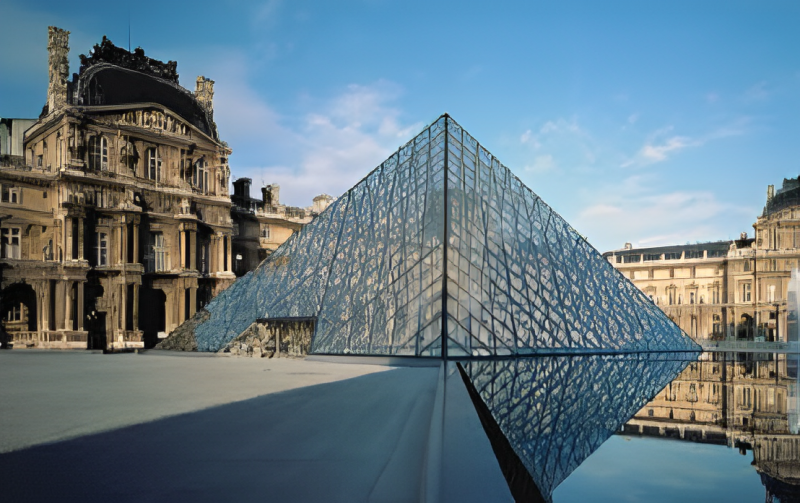 b) Tính tổng diện tích các tấm kính để phủ kín bốn mặt bên hình chóp này, biết rằng người ta đo được độ dài cạnh bên của hình chóp là 31,92 m.
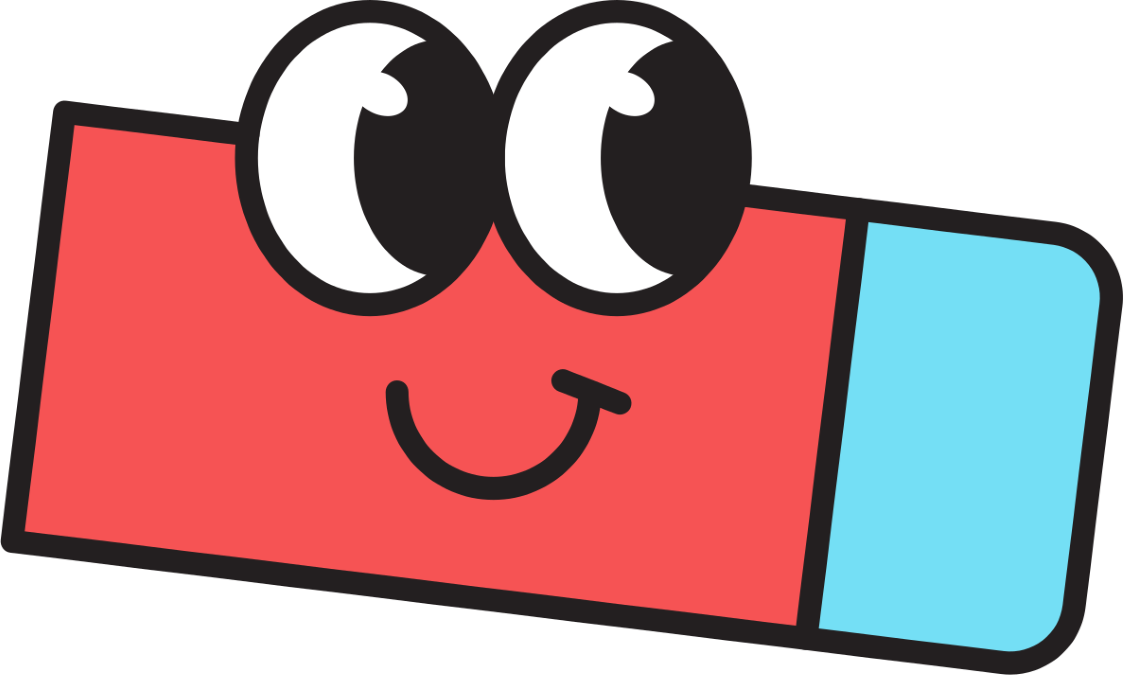 Giải
Giải
b) Mô tả hình chóp như hình dưới đây.
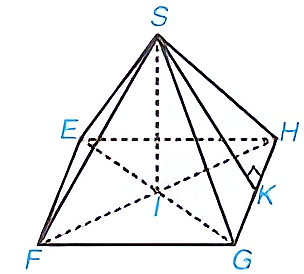 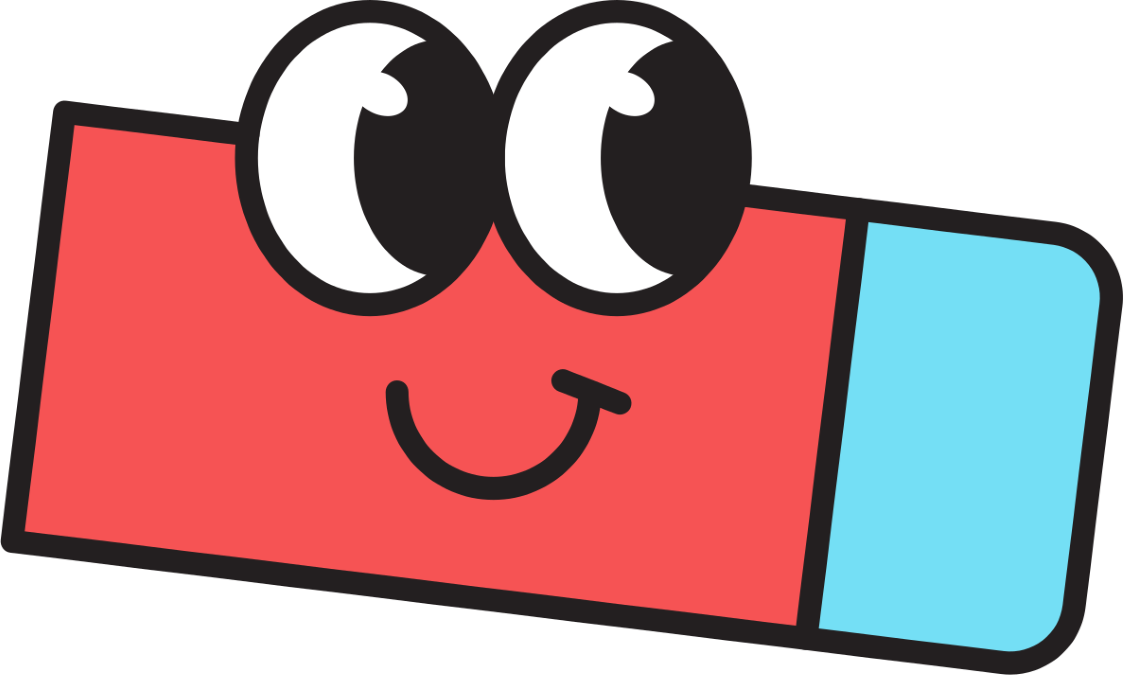 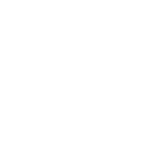 HƯỚNG DẪN VỀ NHÀ
Chuẩn bị trước 
Bài tập cuối chương X.
Ghi nhớ
kiến thức trong bài.
Hoàn thành các bài tập trong SBT.
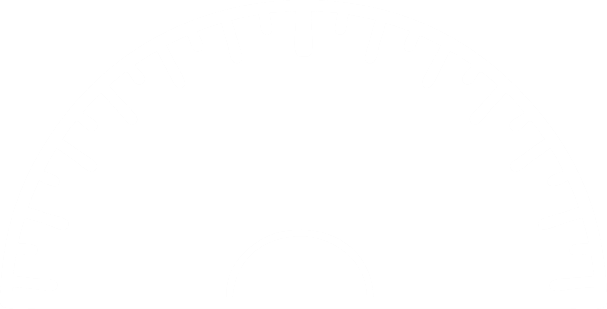 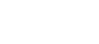 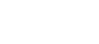 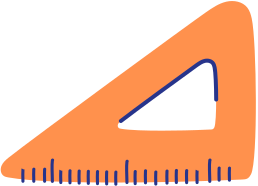 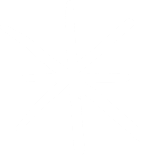 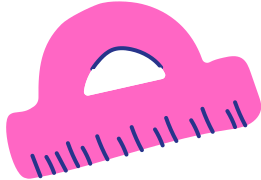 CẢM ƠN CÁC EM 
ĐÃ THAM GIA BÀI HỌC!
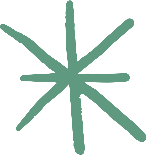 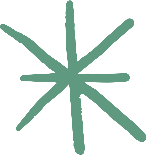 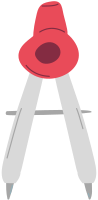 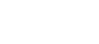 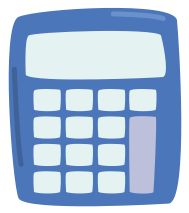 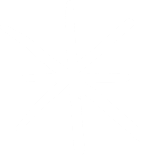